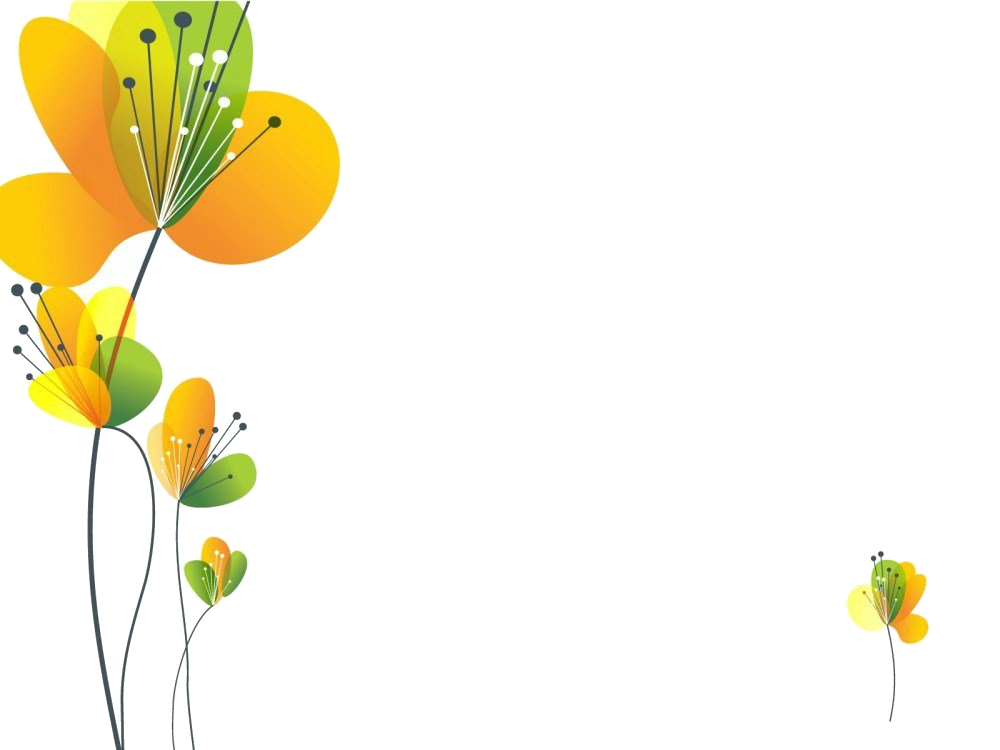 MÔN TIN HỌC LỚP 3
TUẦN 19
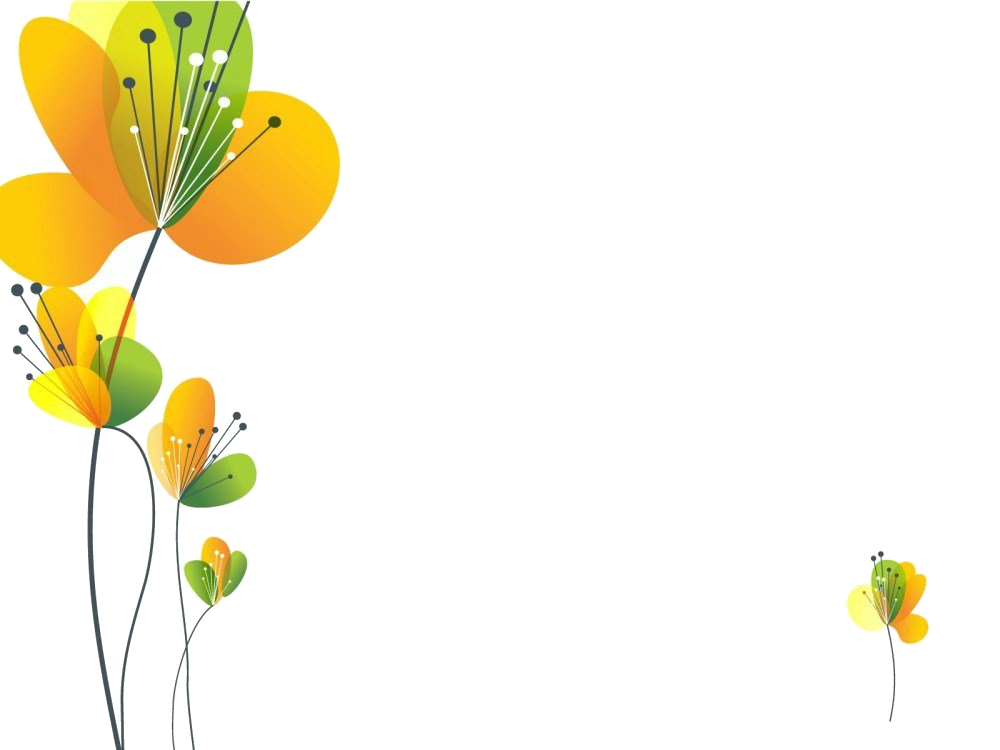 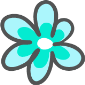 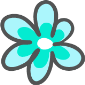 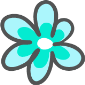 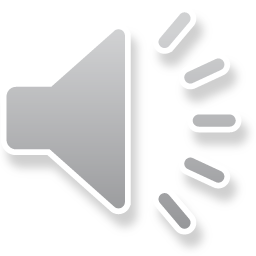 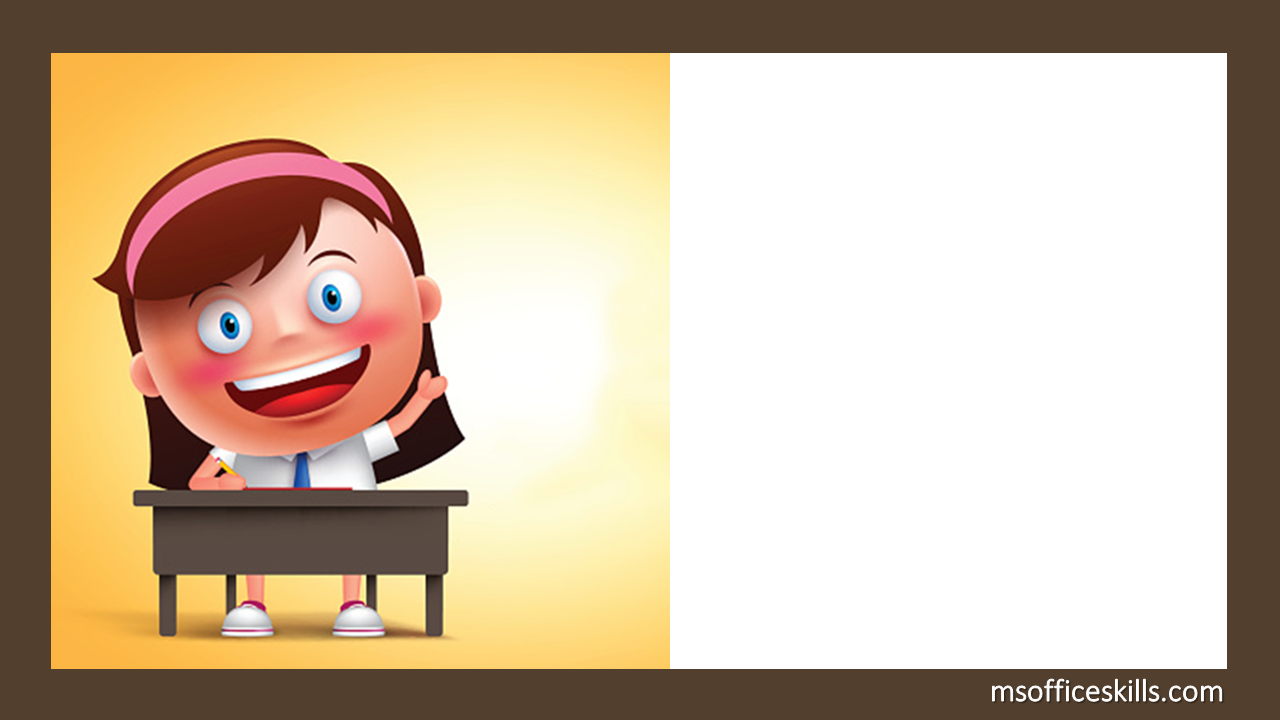 ÔN BÀI
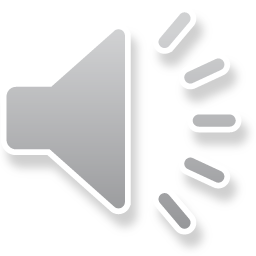 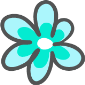 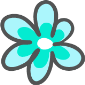 Câu 1: Hãy chỉ ra đâu là biểu tượng của phần mềm soạn thảo văn bản?
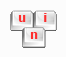 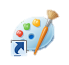 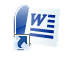 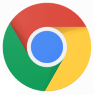 A
D
C
B
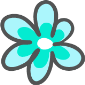 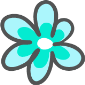 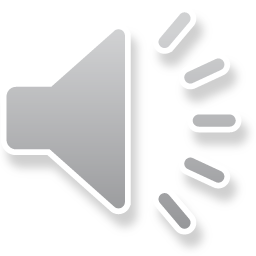 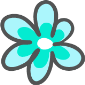 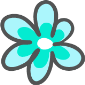 Câu 2: Để gõ được chữ Tiếng Việt có dấu, cần khởi động phần phần mềm hỗ trợ gõ tiếng Việt nào?
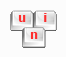 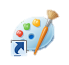 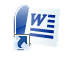 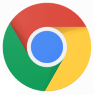 A
D
C
B
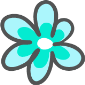 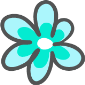 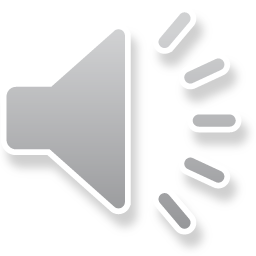 Câu 3: Hãy hoàn thành bảng sau theo kiểu gõ Telex:
aw
aa
ee
oo
ow
uw
dd
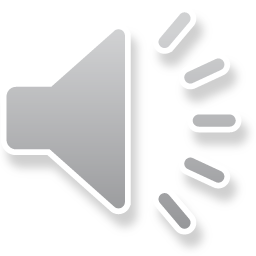 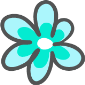 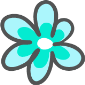 Câu 4: Để gõ từ “đêm trăng” theo kiểu gõ Telex, em thực hiện như thế nào?
A. ddewm trawng
B. d9eem trawng
C. ddeem trawng
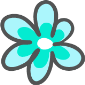 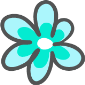 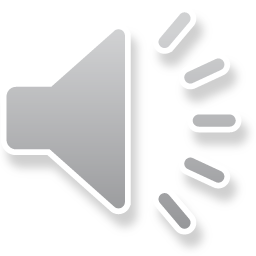 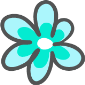 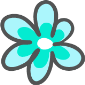 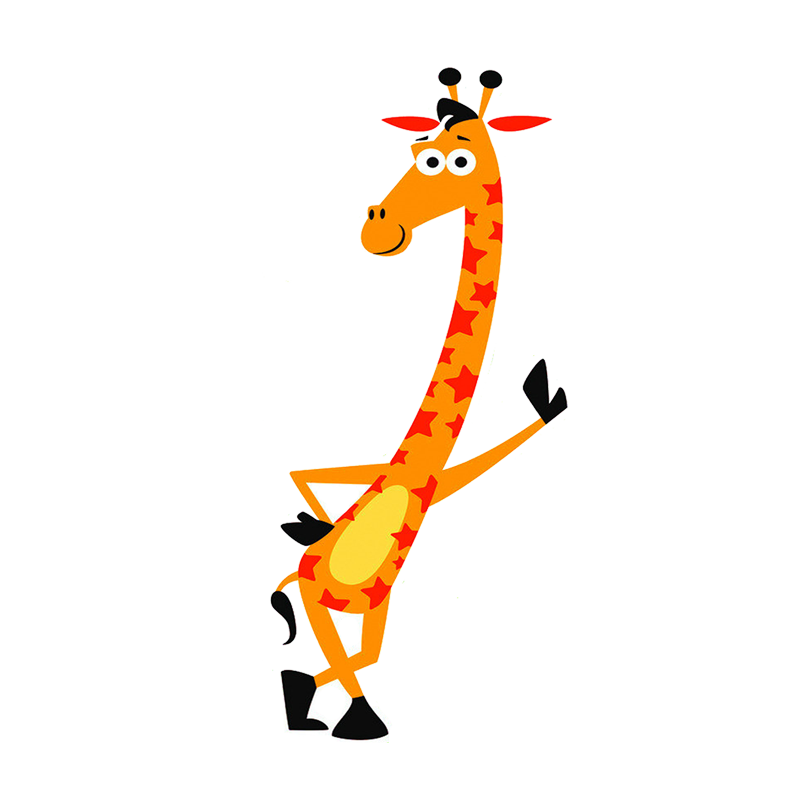 NHẬN XÉT
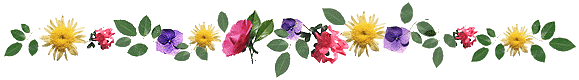 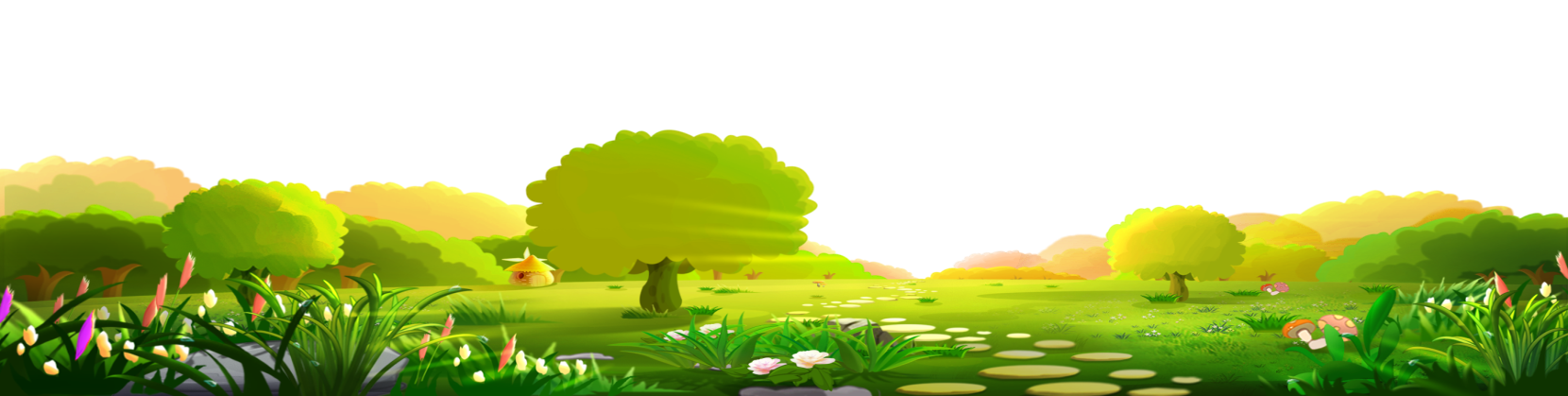 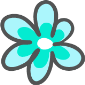 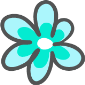 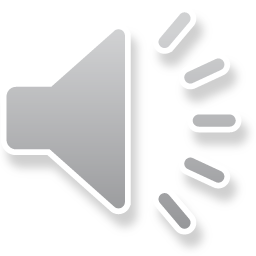 Em hãy tìm trên bàn phím xem có các kí tự để gõ các dấu thanh: “sắc”, “huyền”, “hỏi”, “ngã”, “nặng”hay không?
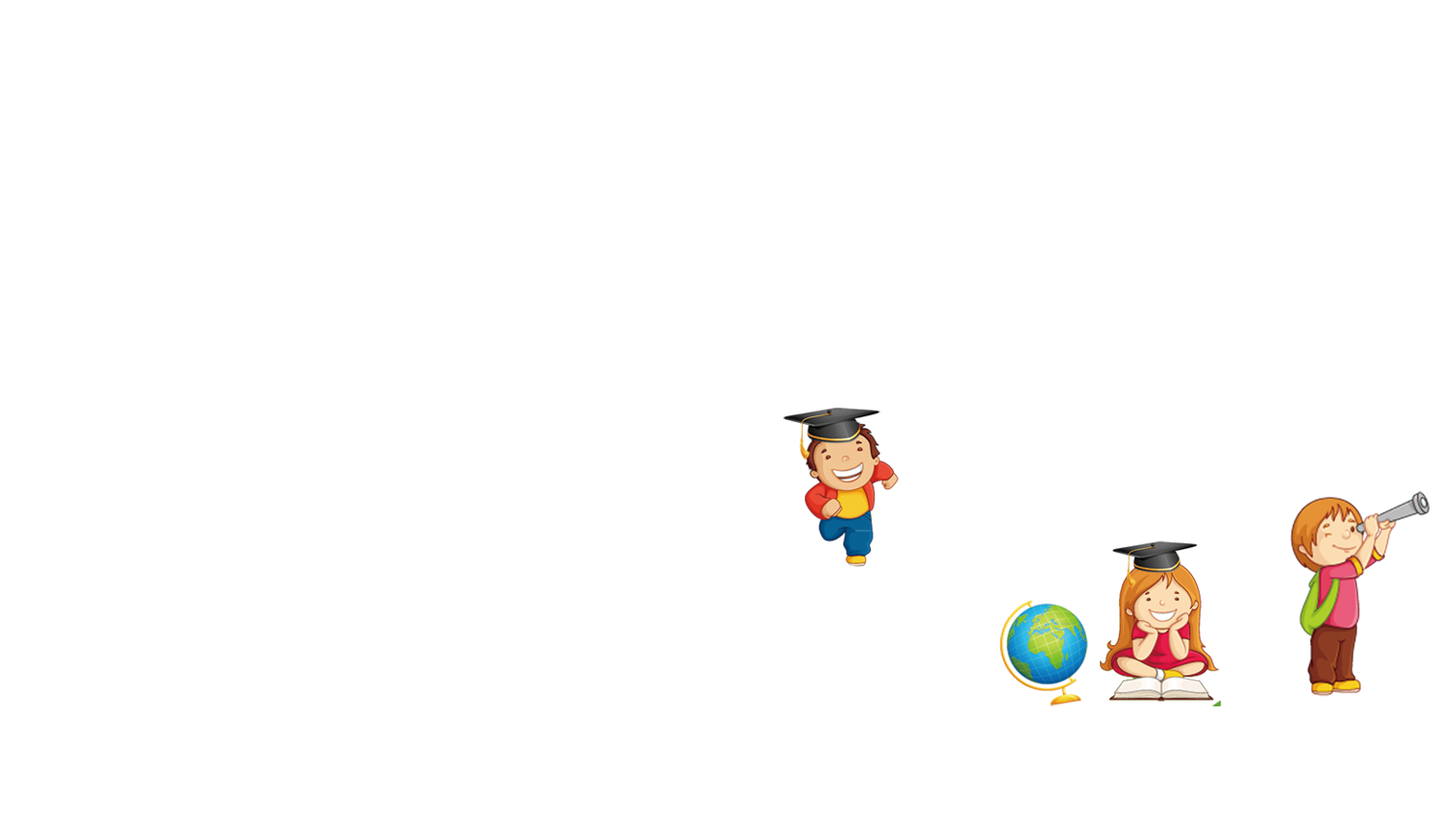 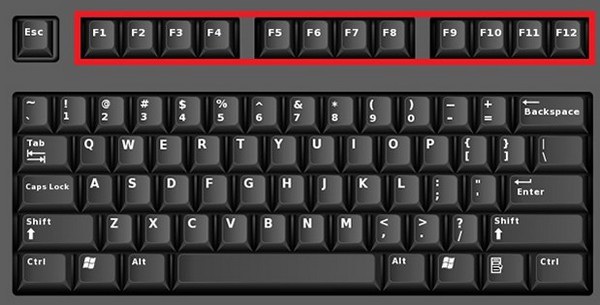 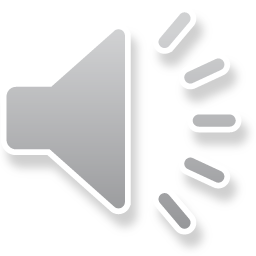 Biết cách gõ các dấu “sắc”, “huyền”, “hỏi”, “ngã”, “nặng” theo kiểu gõ Telex.
1
2
Soạn được một đoạn văn bản tiếng Việt đơn giản, có dấu.
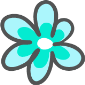 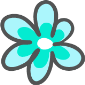 BÀI MỚI
Bài 3: Gõ các dấu sắc, huyền, hỏi, ngã, nặng
(SGK trang 69)
Mục tiêu bài học:
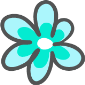 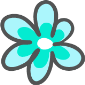 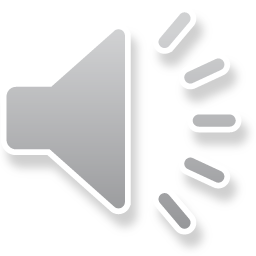 Hoạt động 1
Quy tắc gõ chữ có dấu
Gõ dấu thanh theo kiểu gõ Telex
Thực hành
Hoạt động 3
Hoạt động 2
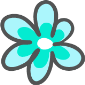 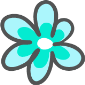 Bài 3: Gõ các dấu sắc, huyền, hỏi, ngã, nặng
NỘI DUNG CHÍNH
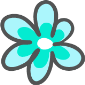 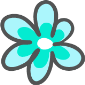 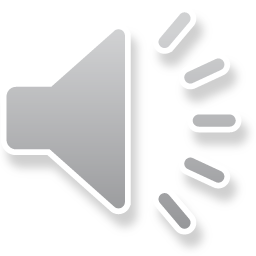 Hoạt động 1: Quy tắc gõ chữ tiếng Việt có dấu thanh:
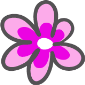 Gõ chữ trước, gõ dấu sau
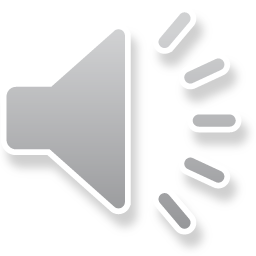 Em hãy đọc thông tin trong bảng phần 1b trang 69 và điền cách gõ dấu thanh theo kiểu gõ Telex vào bảng sau:
Hoạt động 2: Gõ dấu thanh theo kiểu gõ Telex.
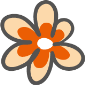 cas
S
caf
F
car
R
cax
X
caj
J
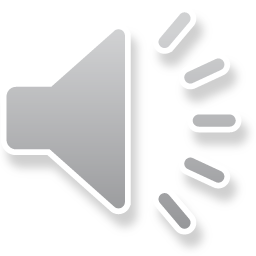 [Speaker Notes: CHO HỌC SINH ĐỔI CHÉO PHIẾU HỌC TẬP ĐỂ SO SÁNH KẾT QuẢ VÀ SO SÁNH LÊN MÀN HÌNH]
BT 1-SGK tr.70: Viết nội dung còn thiếu vào ô trống theo kiểu gõ Telex.
1
cốm
2
cấy
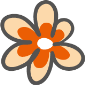 Hoạt động 3: Thực hành
cồng kềnh
3
4
hành và tỏi
gaf
5
6
mieens
7
học hành
8
lấp lánh
9
hoof howir
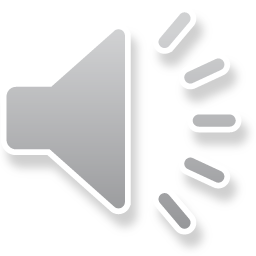 hoa vangf treen cor xanh
10
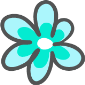 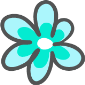 THỰC HÀNH TRÊN MÁY TÍNH
Bài 1:
- Khởi động phần mềm Word.
- Khởi động chương trình Unikey, chọn kiểu gõ Telex
- Gõ các từ sau:
Sóng sánh, lấp lánh, chóng vánh, lầm lì, bả lả, kể lể, 
nhõng nhẽo, lẽo nhẽo, lịch bịch, lạch bạch
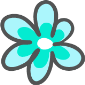 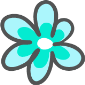 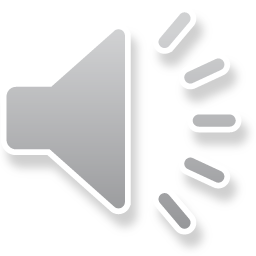 Bài 2: Sử dụng kiểu gõ Telex, hoàn thành đoạn văn “Dế mèn kể chuyện” trang 71 (SGK)
Dế Mèn kể chuyện
Tôi sống độc lập từ thuở bé. Ấy là tục lệ lâu đời trong họ nhà dế chúng tôi. Vả lại, mẹ thường bảo chúng tôi rằng: “Phải như thế để các con biết kiếm ăn một mình cho quen đi. Con cái mà cứ nhong nhong ăn bám vào bố mẹ thì chỉ sinh ra tính ỷ lại, xấu lắm, rồi ra đời không làm nên trò trống gì đâu”...
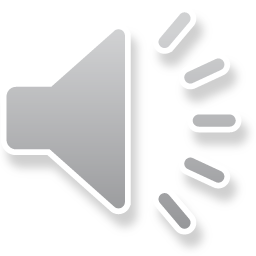 CỦNG CỐ
1. Gõ dấu thanh theo kiểu gõ Telex.
S
F
R
X
J
2. Hoàn thành phiếu bài tập và nhập kết quả trên Link phiếu trả lời giáo viên gửi trên zalo lớp
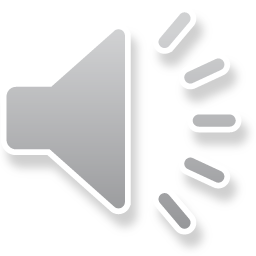 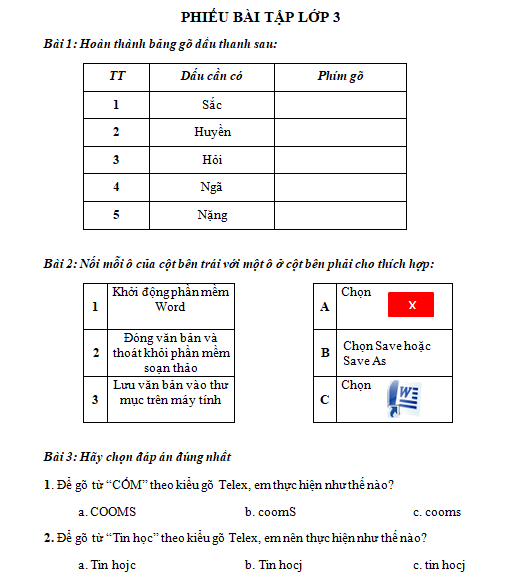 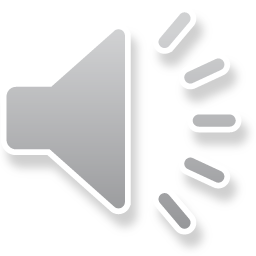